September 2014
September 2014 802.11ak Agenda
Date: 2014-09-16
Authors:
Slide 1
Donald Eastlake 3rd, Huawei Technologies
September 2014
IEEE 802.11ak/GLK:Enhancements For Transit Links Within Bridged Networks
Athens, Greece
15-18 September, 2014

Chair & Editor: Donald E. Eastlake 3rd (Huawei)
d3e3e3@gmail.com     +1-508-333-2270
Vice Chair: Mark Hamilton (Spectralink)
Vice Editor: Norm Finn (Cisco)
Secretary: Filip Mestanov (Ericsson)
Mailing list: STDS-802-11-TGAK@listserv.ieee.org
Slide 2
Donald Eastlake 3rd, Huawei Technologies
September 2014
Venue
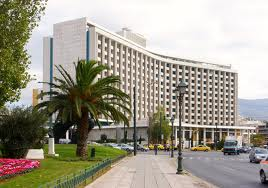 Hilton Athens, Greece
Slide 3
Donald Eastlake 3rd, Huawei Technologies
September 2014
TGak Timeline
As Revised at July 2014 Meeting:
September 2014 – Initial WG Ballot on D1.0
March 2014 – WG Recirculation
November 2015 – Sponsor Ballot Pool Formation
January 2016 – MEC/MDR Done
March 2016 – Initial Sponsor Ballot
July 2016 – Sponsor Recirculation
September 2016 – Final WG & ExecComm & RevCom Approval
Slide 4
Donald Eastlake 3rd, Huawei Technologies
September 2014
Sessions
Slide 5
Donald Eastlake 3rd, Huawei Technologies
September 2014
Monday, 15 September 2014 10:30 – 12:30, Thalia 3
Call meeting to Order.
Review of IEEE 802 and 802.11 Policies and Procedures on Intellectual Property, Inappropriate Topics, Etc.
Attendance Recording Reminder
Approval of Agenda
Approval of the Minutes of the 802.11ak Meeting in San Diego, California:
Moved, to approve 14/0989r0, “802.11ak July 2014 Minutes”
Approved by unanimous consent.
Approve of the Minutes of Teleconferences since San Diego
14/1000r0, “11ak Telecon Minutes 20140728”
14/1077r0, “11ak Telecon Minutes 20140811”
14/1078r0, “11ak Telecon Minutes 20140825”
Approved by unanimous consent.
Slide 6
Donald Eastlake 3rd, Huawei Technologies
September 2014
Monday, 15 September 2014 10:30 – 12:30, Thalia 3
What will it take to meet our schedule to go to WG Ballot from the September 2014 meeting?
Presentation and Discussion of Submissions / Resolution of Comments in 802.11 CC17
11-14/0977r5, “EPD, Mixed BSSes, and Group RAs”, Donald Eastlake (Huawei Technologies) [updated to r6 during the presentation]
11-14/0767r2, “Priority Code Point to UP to AC Comments Resolution”, Donald Eastlake (Huawei Technologies) [updated to r3 during the presentation]
Recess until 08:00 Tuesday
Slide 7
Donald Eastlake 3rd, Huawei Technologies
Participants, Patents, and Duty to Inform
September 2014
All participants in this meeting have certain obligations under the IEEE-SA Patent Policy.  Participants: 
“Shall inform the IEEE (or cause the IEEE to be informed)” of the identity of each “holder of any potential Essential Patent Claims of which they are personally aware” if the claims are owned or controlled by the participant or the entity the participant is from, employed by, or otherwise represents
“Personal awareness” means that the participant “is personally aware that the holder may have a potential Essential Patent Claim,” even if the participant is not personally aware of the specific patents or patent claims
“Should inform the IEEE (or cause the IEEE to be informed)” of the identity of “any other holders of such potential Essential Patent Claims” (that is, third parties that are not affiliated with the participant, with the participant’s employer, or with anyone else that the participant is from or otherwise represents)
The above does not apply if the patent claim is already the subject of an Accepted Letter of Assurance that applies to the proposed standard(s) under consideration by this group
		Quoted text excerpted from IEEE-SA Standards Board Bylaws subclause 6.2
Early identification of holders of potential Essential Patent Claims is strongly encouraged
No duty to perform a patent search
Slide 8
Donald Eastlake 3rd, Huawei Technologies
Patent Related Links
September 2014
All participants should be familiar with their obligations under the IEEE-SA Policies & Procedures for standards development.
	Patent Policy is stated in these sources:
		IEEE-SA Standards Boards Bylaws
		http://standards.ieee.org/guides/bylaws/sect6-7.html#6 
		IEEE-SA Standards Board Operations Manual
		http://standards.ieee.org/guides/opman/sect6.html#6.3 
		Material about the patent policy is available at 
		http://standards.ieee.org/board/pat/pat-material.html
If you have questions, contact the IEEE-SA Standards Board Patent Committee Administrator at patcom@ieee.org or visit http://standards.ieee.org/board/pat/index.html

This slide set is available at http://standards.ieee.org/board/pat/pat-slideset.ppt
Slide 9
Donald Eastlake 3rd, Huawei Technologies
Call for Potentially Essential Patents
September 2014
If anyone in this meeting is personally aware of the holder of any patent claims that are potentially essential to implementation of the proposed standard(s) under consideration by this group and that are not already the subject of an Accepted Letter of Assurance: 
Either speak up now or
Provide the chair of this group with the identity of the holder(s) of any and all such claims as soon as possible or
Cause an LOA to be submitted
Slide 10
Donald Eastlake 3rd, Huawei Technologies
September 2014
Other Documents and WebPages to Review
Please review the documents at the following links:-  IEEE Patent Policy - http://standards.ieee.org/board/pat/pat-slideset.ppt-  Patent FAQ - http://standards.ieee.org/board/pat/faq.pdf-  LoA Form - http://standards.ieee.org/board/pat/loa.pdf-  Affiliation FAQ -http://standards.ieee.org/faqs/affiliationFAQ.html
	-  Anti-Trust FAQ - http://standards.ieee.org/resources/antitrust-guidelines.pdf-  Ethics - http://www.ieee.org/portal/cms_docs/about/CoE_poster.pdf-  IEEE 802.11 Working Group OM - https://mentor.ieee.org/802.11/dcn/09/11-09-0002-04-0000-802-11-operations-manual.doc 
New 802 WG P&P: https://mentor.ieee.org/802-ec/dcn/09/ec-09-0007-02-00EC-draft-lmsc-wg-p-p.pdf
New 802 LMSC P&P:https://mentor.ieee.org/802-ec/dcn/09/ec-09-0005-02-00EC-draft-revised-lmsc-p-p-for-wg-p-p-ballot.pdf
New 802 LMSC OM: https://mentor.ieee.org/802-ec/dcn/09/ec-09-0006-02-00EC-draft-revision-of-the-lmsc-om-for-wg-p-p.pdf
Slide 11
Donald Eastlake 3rd, Huawei Technologies
Other Guidelines for IEEE WG Meetings
September 2014
All IEEE-SA standards meetings shall be conducted in compliance with all applicable laws, including antitrust and competition laws. 
Don’t discuss the interpretation, validity, or essentiality of patents/patent claims. 
Don’t discuss specific license rates, terms, or conditions.
Relative costs, including licensing costs of essential patent claims, of different technical approaches may be discussed in standards development meetings. 
Technical considerations remain primary focus
Don’t discuss or engage in the fixing of product prices, allocation of customers, or division of sales markets.
Don’t discuss the status or substance of ongoing or threatened litigation.
Don’t be silent if inappropriate topics are discussed … do formally object.
---------------------------------------------------------------   
See IEEE-SA Standards Board Operations Manual, clause 5.3.10 and “Promoting Competition and Innovation: What You Need to Know about the IEEE Standards Association's Antitrust and Competition Policy” for more details.
Slide 12
Donald Eastlake 3rd, Huawei Technologies
September 2014
Tuesday, 16 September 2014 08:00 – 10:00, Thalia 4
Call meeting to Order.
IPR and Attendance Recording Reminder
Motion, to approve 802.11 CC17 comment resolution spread sheet 11-14/0559r10.
Mover: Mark Hamilton   Seconder: Ganesh Venkatesan
Yes: 3   No: 0   Abstain: 2
Motion, to approve Draft P802.11ak_D0.03.
over: Mark Hamilton   Seconder: Ganesh Venkatesan
Yes: 3   No: 0   Abstain: 2
Motion, to approve the draft changes and comment resolutions in 11-14/0767r3.
Mover: Mark Hamilton   Seconder: Ganesh Venkatesan
Yes: 4   No: 0   Abstain: 2
Slide 13
Donald Eastlake 3rd, Huawei Technologies
September 2014
Tuesday, 16 September 2014 08:00 – 10:00, Thalia 4
Presentation and Discussion of Submissions / Resolution of Comments in 802.11 CC17
11-14/826r0, “Frame Type Encoding”, Donald Eastlake (Huawei Technologies)
Recess until 19:30 Tuesday
Slide 14
Donald Eastlake 3rd, Huawei Technologies
September 2014
Tuesday, 16 September 201419:30 – 21:30, Thalia 3
Call meeting to Order.
Call for essential patents.
Attendance Recording Reminder
Approval of Agenda
Presentation and Discussion of Submissions / Resolution of Comments in 802.11 CC17
11-14/826r1, “Frame Type Encoding”, Donald Eastlake (Huawei Technologies) [document was updated to r2]
Recess until 08:00 Thursday
Slide 15
Donald Eastlake 3rd, Huawei Technologies
September 2014
Thursday, 18 September, 201408:00 – 10:00, Thalia 4
Call TGak Joint Meeting with ARC SC to Order
IPR and Attendance Recording Reminder
Approval of Agenda
802.1Qbz / 802.1AC / 802.11ak status
Presentation and discussion of submissions
11-14/0826r3
11-14/0539r1
Recess until 10:30.
Slide 16
Donald Eastlake 3rd, Huawei Technologies
September 2014
TGak CC#17 Comment Statusat start of AM1
Entering the Athens meeting, there were 26 open comments
On Tuesday, we adopted the resolutions in 11-14/767r3, resolving 2 comments.
11-14/826r3 proposes resolutions to 14 comments.
Remaining 10 CIDs are as follows by assignee
Donald Eastlake: CID 4 – EDCA parameters, CID 9 – link costs, CID 76 – PICS, CID 89 – clarify GLK MBSS
Mark Hamilton: CID 26 – AP/MSAP…, CID 33 – GLK MAC services, CID 34 – Power Save?, CID 72 – two hop example
Dave Kloper: CID 40 – group address MPDUs
Dick Roy: CID 41 – Annex Q update
Slide 17
Donald Eastlake 3rd, Huawei Technologies
September 2014
TGak CC#17 Comment Status
Entering the Athens meeting, there were 26 open comments
On Tuesday, we adopted the resolutions in 11-14/767r3, resolving 2 comments.
11-14/826r4 proposes resolutions to 12 comments.
Remaining 12 CIDs are as follows by assignee
Donald Eastlake: CID 4 – EDCA parameters, CID 9 – link costs, CID 76 – PICS, CID 89 – clarify GLK MBSS
Mark Hamilton: CID 26 – AP/MSAP…, CID 33 – GLK MAC services, CID 34 – Power Save?, CID 72 – two hop example
Dave Kloper: CID 40 – group address MPDUs, CID 60 – Four address rules, CID 62 – fix GCR for selective reception
Dick Roy: CID 41 – Annex Q update
Slide 18
Donald Eastlake 3rd, Huawei Technologies
September 2014
Thursday, 18 September, 201410:30 – 12:30, Thalia 4
Call TGak Meeting to Order
IPR and Attendance Recording Reminder
Approval of agenda
Comment resolution / Presentation and discussion of submissions
11-14/826
Recess TGak to 16:00
Slide 19
Donald Eastlake 3rd, Huawei Technologies
September 2014
Thursday, 18 September, 201416:00 – 18:00, Thalia 3
Call TGak Meeting to Order
IPR and Attendance Recording Reminder
Approval of agenda
Presentation and discussion of submissons
Scheduling
802.11ak Teleconferences, joint with 802.1Qbz if mutually convenient:
1 ½ hour teleconferences through the November 2014 802.11 meeting on Monday Oct. 6th, Oct. 20th, and Oct. 27th, at 5pm Eastern time.
Motions
Adjourn TGak for the week
Slide 20
Donald Eastlake 3rd, Huawei Technologies
September 2014
[Reference Information]
802.11ak PAR and Five Criterion
12/1207r1, “802.11 GLK Draft PAR”
12/1208r0, “802.11 GLK Draft 5C”
Draft 0.03 of 802.11ak and results of Comment Collection 17:
http://www.ieee802.org/11/private/Draft_Standards/11ak/Draft P802.11ak_D0.03.pdf 
11-14/559r10, “TGak CC17 Comments”
Draft 1.4 of 802.1Qbz is at
http://www.ieee802.org/1/files/private/bz-drafts/d1/802-1Qbz-d1-4.pdf
Draft 1.0 of 802.1AC-REV is at
http://www.ieee802.org/1/files/private/ac-rev-drafts/d1/802-1ac-rev-d1-0.pdf 
(You can access 802.1 drafts with the 802.11 user name and password and vice versa.)
Slide 21
Donald Eastlake 3rd, Huawei Technologies